Outil d’avocat
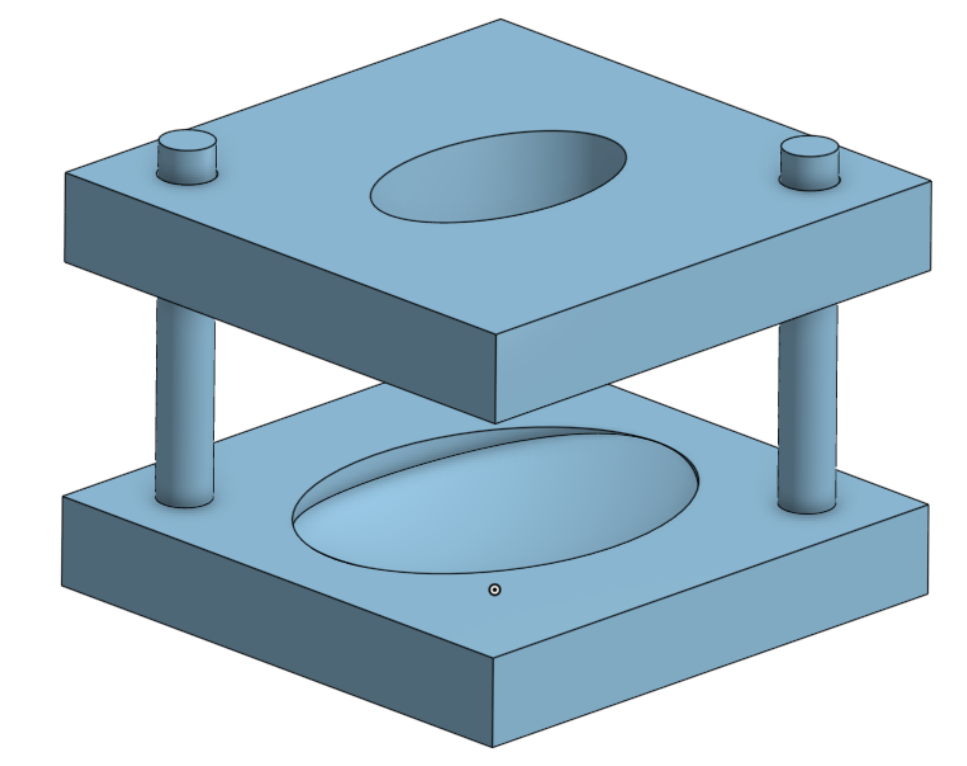 Préparé par : Holy Guacamole

Rodney Kiwan
Elam Olame Mugabo
Charbel Succar 
André LEpage 
Olivier Guindon
Youssef Mroue
Besoin et problématique à résoudre
Client n’a pas la capacité motrice dans une main

Adore les avocats

As de la difficulté à évider les avocats

Aide à découper les avocats 
plus sécuritairement
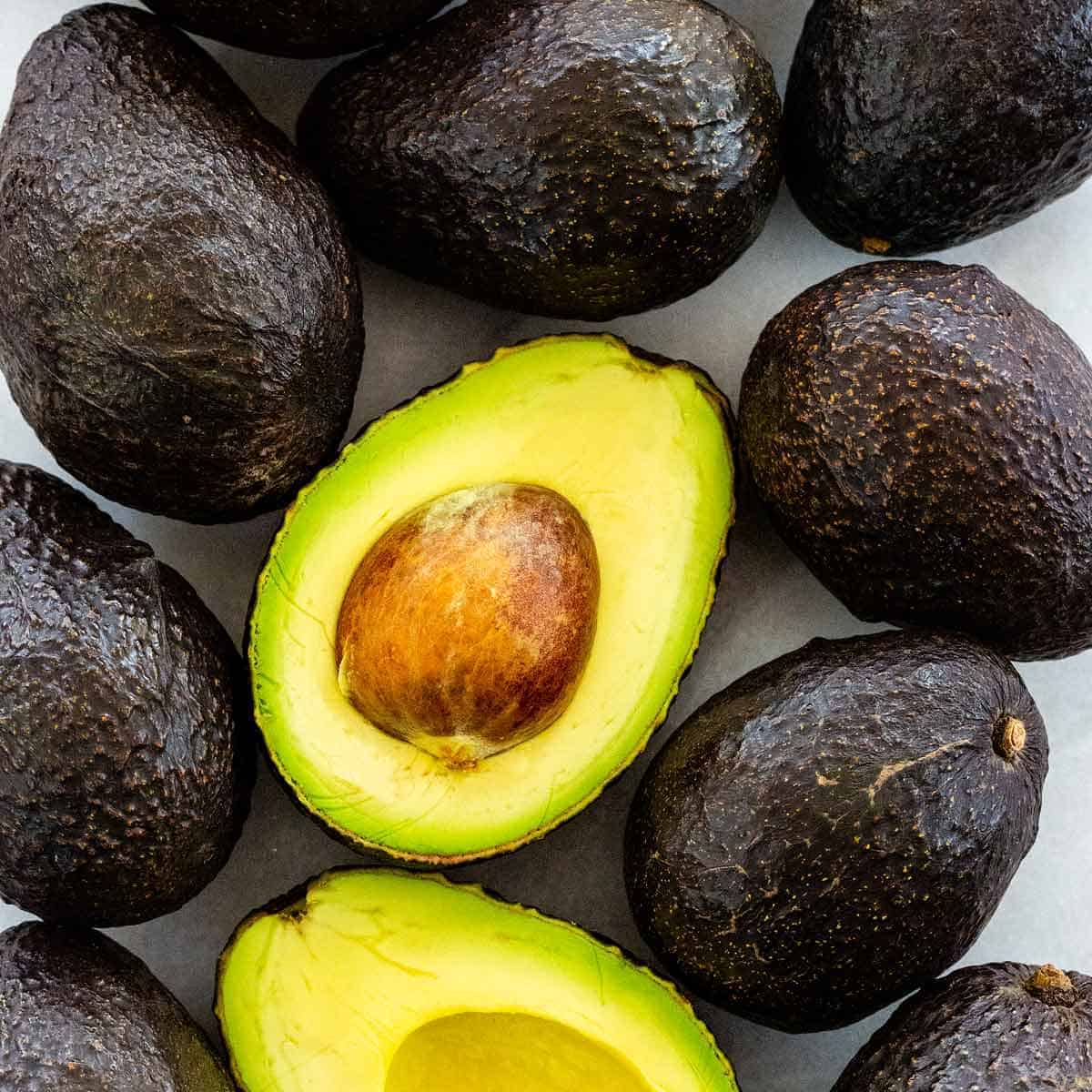 ‹#›
Spécifications cibles
Capable de tenir l’avocat en place
Capable de couper l’avocat
Capable d’évider l’avocat
Le produit est facile à laver
Le produit ne ressemble pas à un outil médical
Capable de préparer l’avocat dans un délai raisonnable
‹#›
Testes effectuez
Fonctionnalité 

durabilité

matériel antidérapant
‹#›
Prototype Final
Prototype finale de haute fidélité

outil d’évidage modulaire

sécuritaire pour les aliments

matériel très antidérapant


À améliorer:

trou pour piliers plus précis

outil d'évidage plus efficace

couleurs plus belles
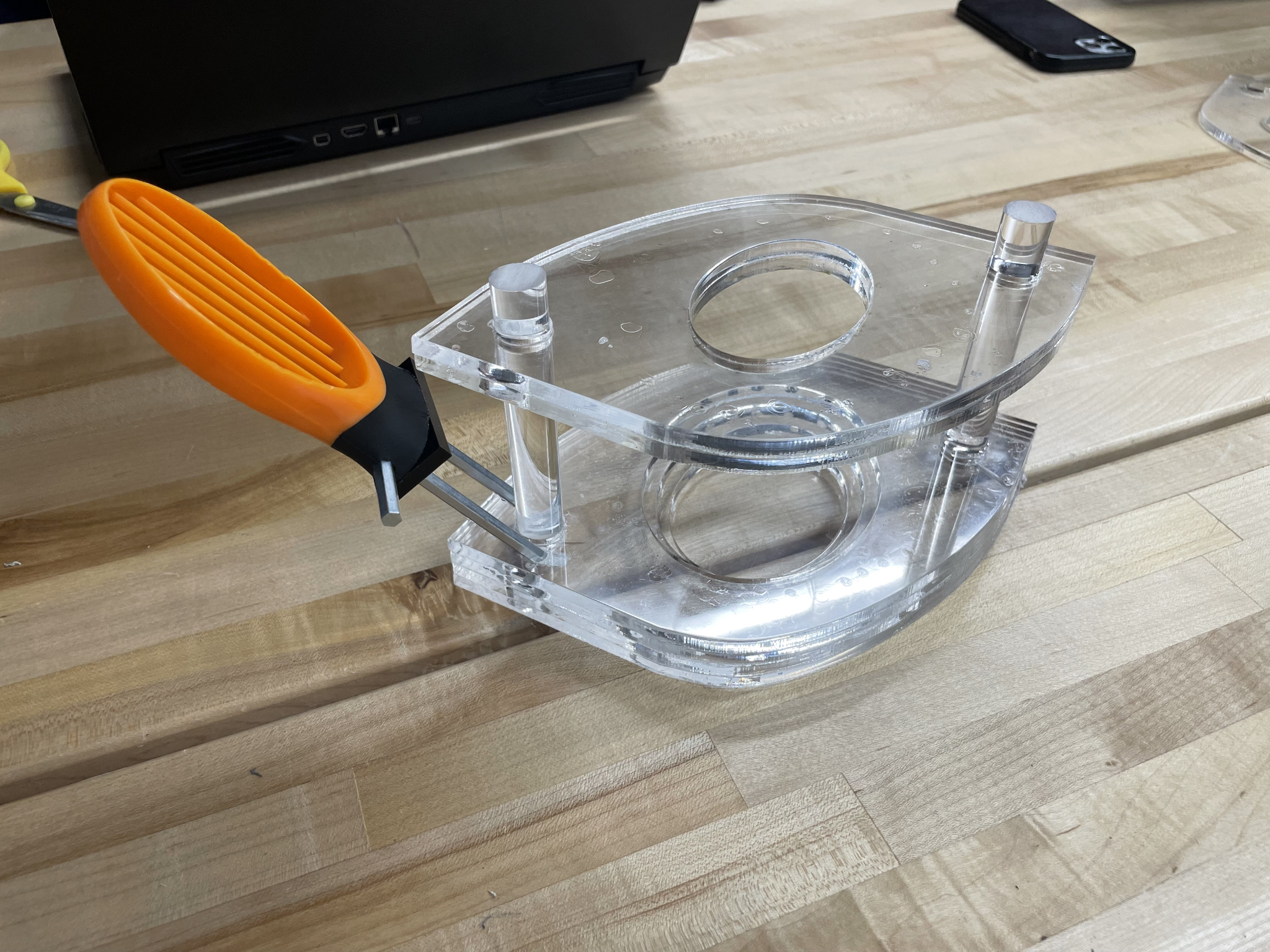 ‹#›
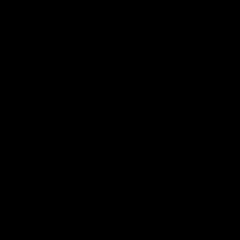 ‹#›
7. CONCLUSION
Ce projet nous a permis d’améliorer nos acquis et d'apprendre plus sur le processus de conception et sur l’amélioration continuelle de produit.
Travail en équipe avec le corps professoral.
Merci pour vos questions.
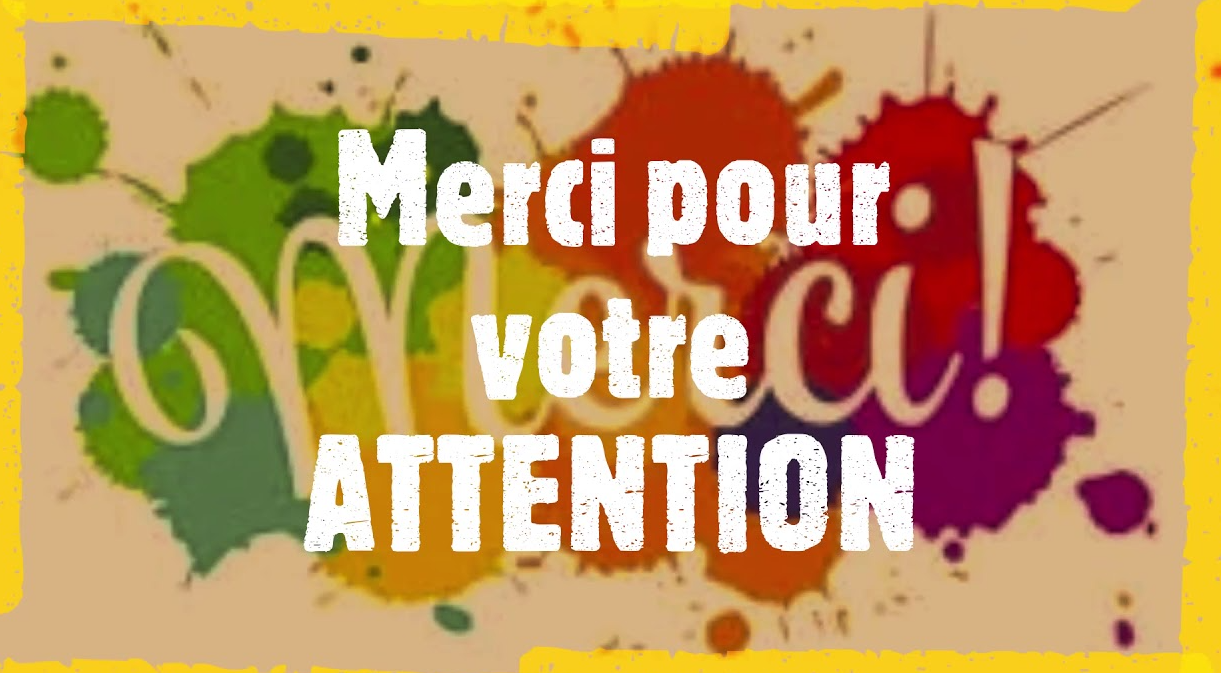 ‹#›